Tengo que pelar 15 patatas. He pelado primero 5 y después 7. ¿Cuántas patatas me quedan por pelar?
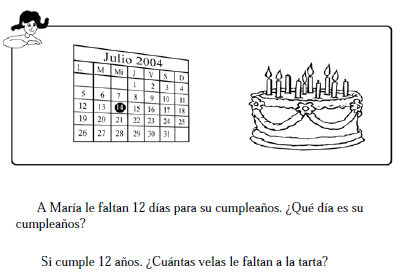 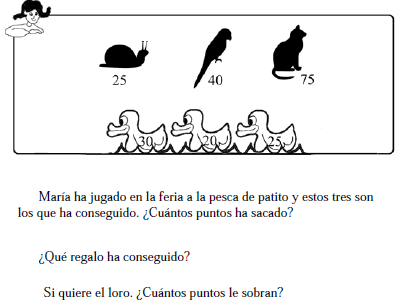